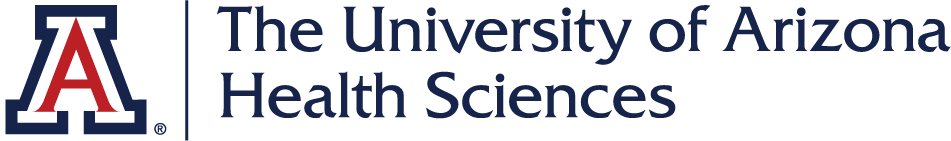 The CARES Toolkit
End-of-Life Cases and Resources: 
An Interprofessional Toolkit for Health Science Students
Case Name: 70-Year-Old Native American Woman Living with COVID-19 — Scenario 2
College:
Course:
Instructor:
Learning Topics
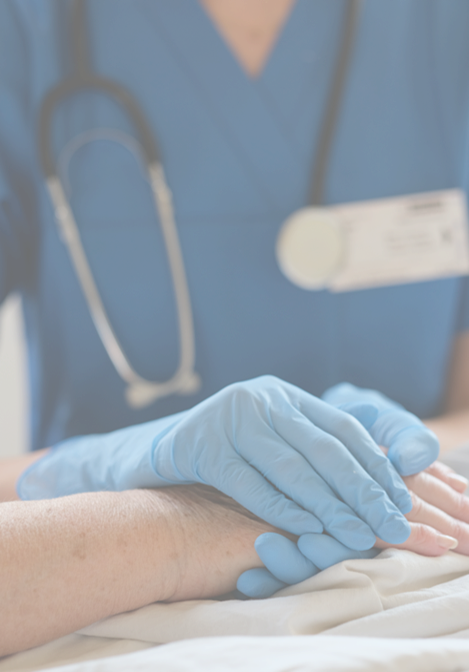 1.

2.

3.
Specific Communication / Conversation Skills
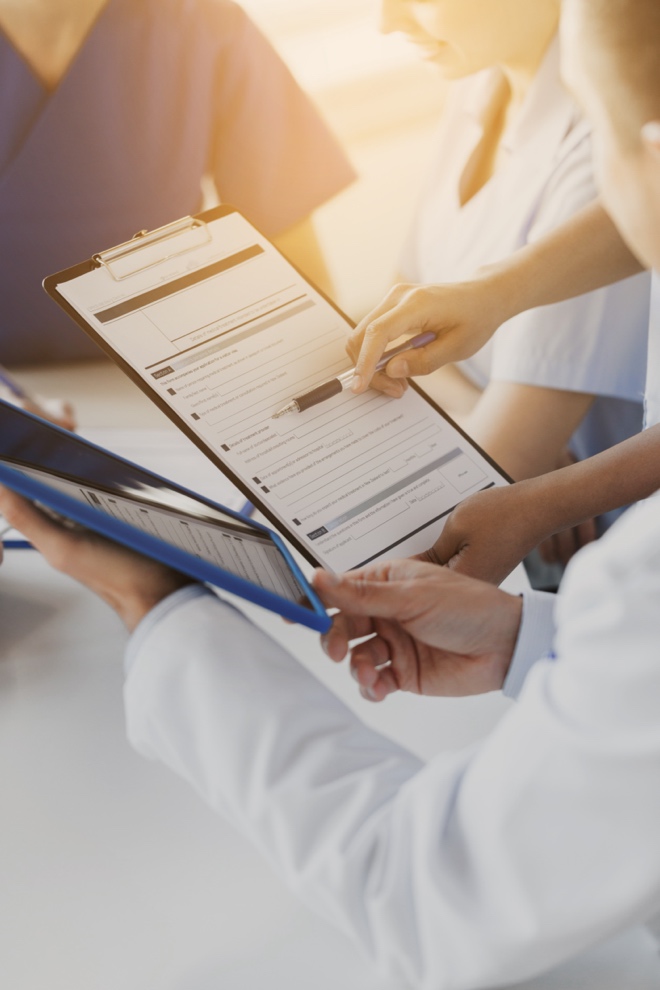 1.

2.

3.
Interprofessional Team Members
Team Members/Role:
Case Summary
Setting of Encounter: Hospital — the patient was brought to Emergency Department first, then she was transferred to Intensive Care Care (ICU) in a hospital in Phoenix. 

Context: Elderly Navajo woman with COVID-19 symptoms tests negative on a rapid COVID-19 test at the Indian Health Service (IHS) clinic on the reservation. Her respiratory status is poor, and she requires hospitalization. She is transported by ambulance to the nearest hospital — a rural critical access hospital with no ICU. It is a 4-hour drive from the reservation. Her polymerase chain reaction (PCR) test comes back positive for COVID-19, but her family is never informed of this. After 2 weeks of treatment, she is maxed-out on the AirVo and is getting worse. She has been using accessory muscles to breathe and is becoming exhausted. A decision needs to be made about whether to intubate her and fly her to the nearest ICU, or to let her die peacefully.  

Since the patient has COVID-19, her family cannot visit. Further complicating matters, the family resides several hours away on the reservation and getting to the hospital is challenging. Discussion about the patient’s condition and prognosis has to be done via iPad. She speaks to her eldest daughter by phone in Navajo but is unable to directly express her wishes either due to cultural taboos or the pure difficulty of the emotions, or a bit of both. She hands the phone to you to explain the situation. The daughter puts you on speaker and tells you that all her brothers and sisters are listening. It turns out that the patient has never told them that her PCR-test was positive for COVID-19.
Case Summary
Context (Continued): The next day, the patient’s breathing is so poor, she can not speak more than a few words between breaths. Her family gathers around their eldest sister’s cell phone, and they shout words of encouragement to their mother: ”You can beat this mom!” “Keep fighting mom!” Your patient’s eyes well with tears. She does not reply to their shouts. Despite your best efforts, the family seems to be in complete denial about the situation. 

Later that day, the respiratory therapist comes to you in tears saying that the patient is clearly dying, and that we are prolonging her agony. You go to see your alert patient. Her whole body heaves with every breath. You realize that the only way to make her more comfortable is to sedate her, and that she is unlikely to wake up. Although you have been taught that culturally, looking a Navajo person straight in the eyes is not appropriate, you know you will need to be clear and direct. Fortunately, she trusts you. 


Reason for Encounter: ICU COVID-19 diagnosis
Demographics
Gender: Female 

Age: 70-years-old

Ethnicity: Native American

Living Situation: Patient lives in an apartment her husband, son and his wife and their three children. However, she has always been the decision maker in the family. She has 6 children in total who all speak English and Navajo.

Occupation: Unemployed 

Insurance Coverage: Eligible for the following benefits/services — the patient only has Indian Health Services (IHS) (mainly primary care). Health services provided outside of IHS requires a Purchased/Referred Care (PRC). If IHS does not have adequate funding, these requests are sometimes denied or delayed, but this is not likely to happen in an emergent situation. Patient or family would have to work out with IHS for benefits if the service is outside of the approved providers. May be eligible for Medicaid but is not currently covered.
Demographics
Family / Caregiver Issues:
The patient’s significant other is the mother to her three children who would need special care and consideration. The patient is a caregiver for her son’s children. 

Social Economic Status: Unknown

Social Determinants of Health:
Lives in an intergenerational household. Family members were exposed to COVID-19 by the patient.  
The home on the reservation does not have running water or indoor plumbing, which complicates sanitation recommendations for COVID-19. 
The patient contributed financially to her family on the reservation. 
There are Navajo programs for financial aid and food services — in towns and reservation office with Department of Economic Security (DES).
Demographics
Social / Mental Health Wellbeing:


Religious / Spiritual Considerations:


Cultural Beliefs / Perspectives: In Navajo people’s traditional culture, death is seen as something that other people should avoid being close to since the negative spirit may be brought back home. People are reluctant to attend funerals. 

Funeral practice is challenging: In light of COVID-19, where the funeral will be held, how to pay for it (Navajo pay ¼), and who will transport and prepare the body if they choose to have a traditional funeral. Also, there are challenges with having a traditional funeral due to costs associated with body transfer. The family would need to talk with social worker or other special persons from the hospital to understand the process and to make a decision.
Patient Health Information
History of Present Illness: The patient had not been feeling well for a few days with some cold symptoms, such as fatigue, cough, and headaches. She used over-the-counter medications to treat these symptoms with minimal relief. She did not see a doctor. Her family provided Navajo teas to ease her flu symptoms, but her difficulty of breathing quickly worsened. An ambulance took her to the nearest hospital emergency department on the reservation where she tested positive for COVID-19 and was transferred to an ICU off the reservation in Phoenix, AZ.   

Illness Course / Treatment Information:
Patient’s initial chest x-ray was consistent with COVID-19 pneumonia
She was admitted to the ICU and started on remdesivir and dexamethasone
Her oxygen saturation and work of breathing initially improved with high-flow nasal cannula but her respiratory status worsened until patient is currently using an AirVo device for worsening COVID-19 pneumonia and associated acute respiratory distress syndrome (ARDS)
Patient was started on tocilizumab and antibiotics for superimposed pneumonia 
Over the next several days patient developed severe heart failure 
She is currently in respiratory failure, heart failure, and renal failure, and continuous renal replacement therapy (CRRT)
Patient Health Information
Physical Exam: Alert, ill-appearing
Skin: Warm, dry
Head: Normocephalic, atraumatic
Neck: Supple, trachea midline
Eye: Extraocular movements are intact, normal conjunctiva
Cardiovascular: Tachycardic, regular rhythm, no murmur, 1+ bilateral lower extremity pitting edema
Respiratory: Tachypneic, crackles at bilateral lung bases
Gastrointestinal: Soft, obese, non-tender, non-distended
Neurological: Alert and oriented to person, place, time and situation. No focal neurological deficit observed.

Medications / Treatments: Herb medicine, traditional Navajo medical practice 

Allergies / Intolerances: No

Tobacco, Alcohol or Substance Use: No
Patient Health Information
Review of Systems When Patient Arrived in the Hospital:
General: +Fatigue, +myalgias, + fever/chills
HEENT: +Congestion, + sore throat, +loss of taste and smell
Respiratory: +Cough, +shortness of breath
Cardiovascular: No chest pain, no palpitations, no syncope
Gastrointestinal: +Diarrhea, +vomiting, no abdominal pain
Genitourinary: No dysuria, no hematuria
Neuro: +Headache, no focal weakness, no numbness, no tingling 
Musculoskeletal: No back pain, no joint swelling
Skin: No jaundice, no rash
Allergy/immunologic: No recurrent infections

Vital Signs: 
Temperature: 38.2 DegC
Peripheral Pulse Rate: 110
Respiratory Rate: 28 breaths/min
Blood Pressure: 158/85
SpO2: 88% (room air)
Patient Health Information
Past Medical History: Diabetes, and high cholesterol and blood pressure. She has good mobility and mental health.

Family History: Heart disease
Health and Community Services
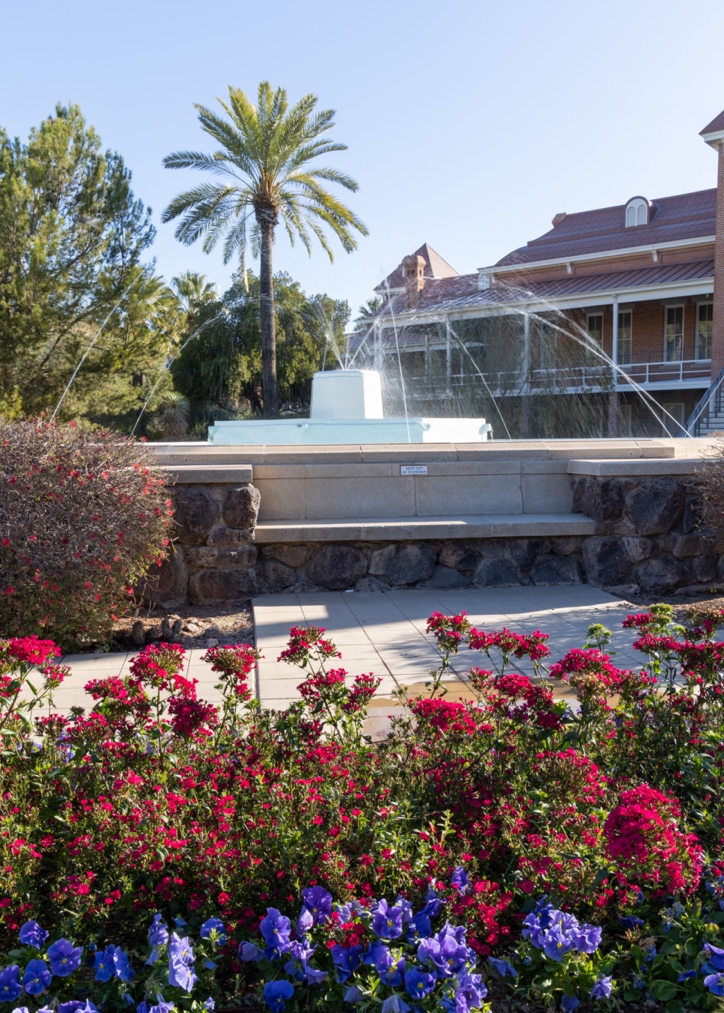 Identify any existing or needed health or community-based services:


Healthcare Services:  Eligibility / Enrollment / Contact Information

None on File


Community Services:  Eligibility / Enrollment / Contact Information

Can’t return home with diagnosis of COVID-19.
Bereavement support for the children is available if the young mother will give consent for it.
It is important to inquire about religious or spiritual beliefs from the family members to guide further discussion and clinical decision-making. Often, traditional healers or trusted spiritual leaders can be consulted.
Overall Assessment
70-year-old female with past medical history of diabetes, hyperlipidemia, and hypertension presents with flu/cold-like symptoms found to be in hypoxic respiratory failure secondary to COVID-19 pneumonia and admitted to the ICU on high-flow nasal cannula.
Advance Care Planning
No advance care planning on file as culturally the patient and family don’t talk about death, so there are no advance directives or wills. However, they have been educated about planning and know that it will not lead to death but that it prepares you for the situation if it happens. The patient’s daughter claims she had the conversation with the patient about wishes surrounding her death. She remembers that an IHS clinic healthcare provider encouraged them to talk about it but they never did. Home remedies are preferred, but it was not culturally appropriate to have that discussion.
Advance Care Planning
Advance Care Planning
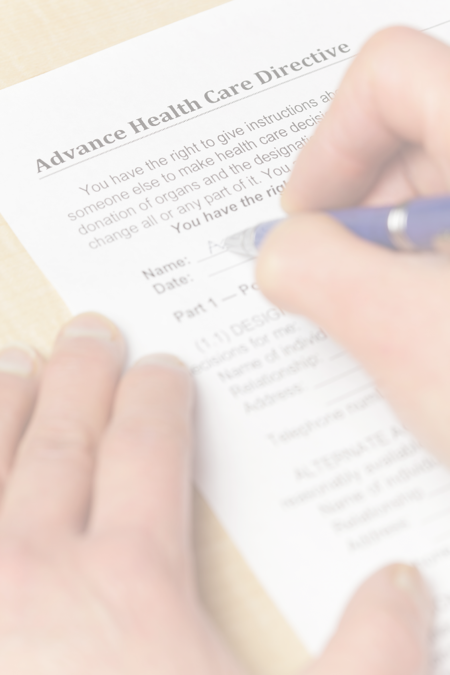 What matters most to the patient now?
  
She expresses to you that she does not want to go on like this. You FaceTime the family. You explain that the time has come to say goodbye. You say, “Would you like to talk to her again and tell her how much you love her?” You facilitate their communication, because their mother is too weak to speak. You tell the family how much their mother loves them. Tears are shed by all.

After hanging up the phone, you ask the RN to administer morphine for dyspnea and midazolam for anxiety. You remove the AirVo device and provide a regular nasal cannula instead. Your patient becomes more comfortable and begins to close her eyes. You sit with the respiratory therapist and the nurse on the edge of the patient’s bed and hold her hand. You dim the lights and play soft music. Your patient does not regain consciousness and dies about 30 minutes later. You call the family to tell them the news and express your condolences. 

What do they want their health for?
Next Steps / Outcomes
What happens next:



Details about family conversations:



What happens at, or near, death of patient:



What support does family need before and after death of patient:
Challenging Conversations
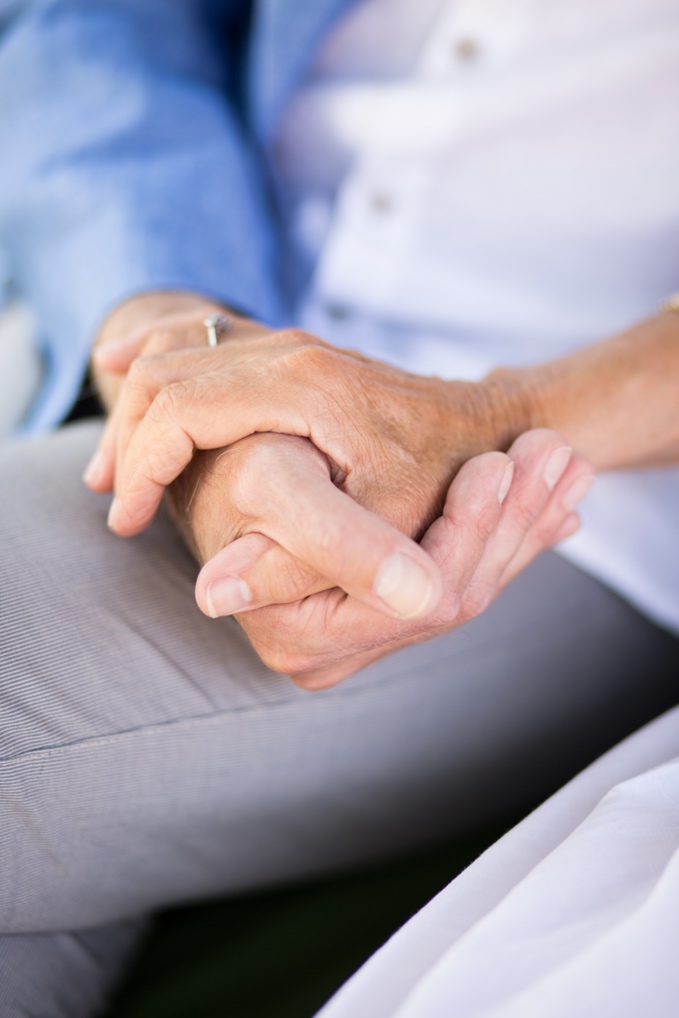 Best Case / Worst Case:




Risk / Benefit of Intervention:
Interprofessional Focus
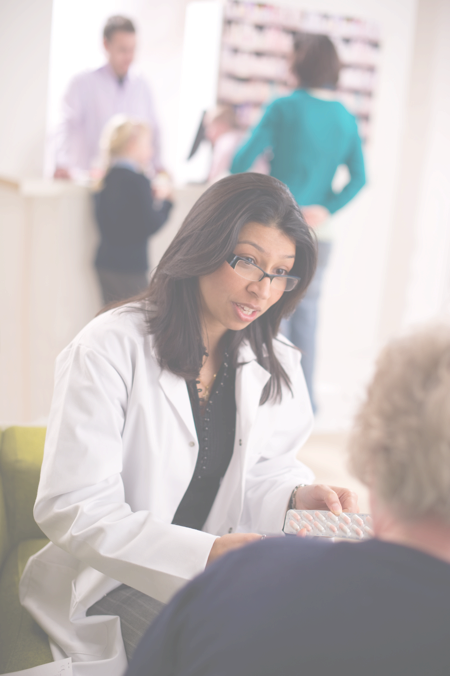 What role do other disciplines play in this patient’s end-of-life care?
Staff nurse will be the main person with the communication. 

Patient care-technician, billing staff, therapist, and transportation coordinator may also be involved. 

Pharmacies — medications from HIS.

Public Health (case confirmation, contact tracing, social support, policy issues — who should pay, advocate for the family and patient (IHS is the last resource), advanced directives, community health workers etc.

Who can help you provide the best care and honor the patient’s wishes?
Interprofessional Focus
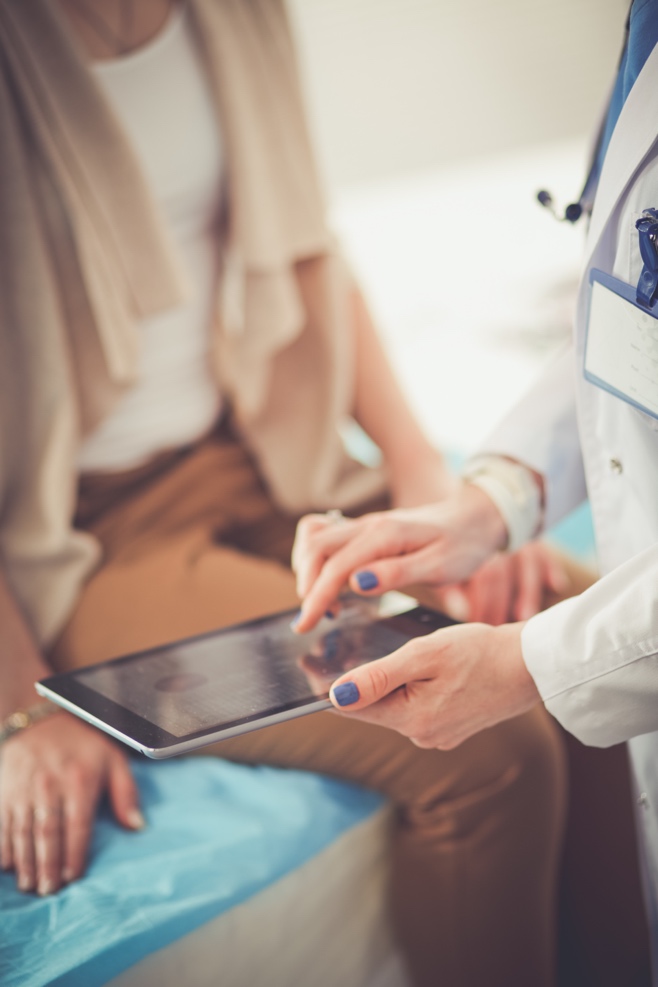 How will you approach utilizing a team approach to providing care?



Beyond referrals, how will you become comfortable with going outside your comfort zone? 




Are there any integrative, traditional, or complementary therapies that will help the patient at this stage or later?
Questions to Consider
?
Can you identify any overarching bias?


Can you identify any possible assumptions one might make about this patient?


What information about this patient might inform public policy or regulatory action?
Teaching Points
Check boxes to indicate 3-5 teaching points:
ADVANCE CARE DIRECTIVE
Teaching point: Each health science student should be 
knowledgeable about advance care directives; and 
be able to communicate and engage patients / families in advance care planning across settings and across the lifespan.
x
PALLIATIVE CARE AND HOSPICE
Teaching point: Each health science student should be 
knowledgeable about palliative care and hospice; and 
be able to effectively communicate this information to patients / families.
x
Teaching Points
Teaching Points
Check boxes to indicate 3-5 teaching points:
CULTURAL HUMILITY
Teaching point: Each health science student should be 
knowledgeable about cultural considerations in the care of patients and families, and 
be able to effectively communicate with humility, curiosity, care, respect, and dignity.
x
COMMUNITY RESOURCES
Teaching point: Each health science student should be 
knowledgeable about community resources to support serious illness and end-of-life care, and 
be able to effectively connect patients/families with these resources.
x
Teaching Points
Check boxes to indicate 3-5 teaching points:
CHALLENGING CONVERSATIONS
Teaching point: Each health science student should be 
knowledgeable about how to deliver “best case / worst case” and 
be able to effectively conduct challenging conversations with patients / families (including how to discuss risk / benefits of interventions).
x
INTERPROFESSIONAL CARE
Teaching point: Each health science student should be 
knowledgeable about the role of team members & benefits of team-based care and 
be able to effectively work with team members in the care of patients / families with serious illness or at the end of life.
x
Resources
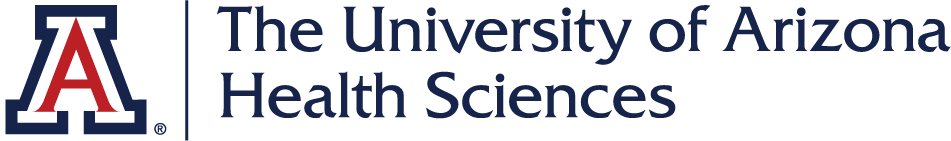 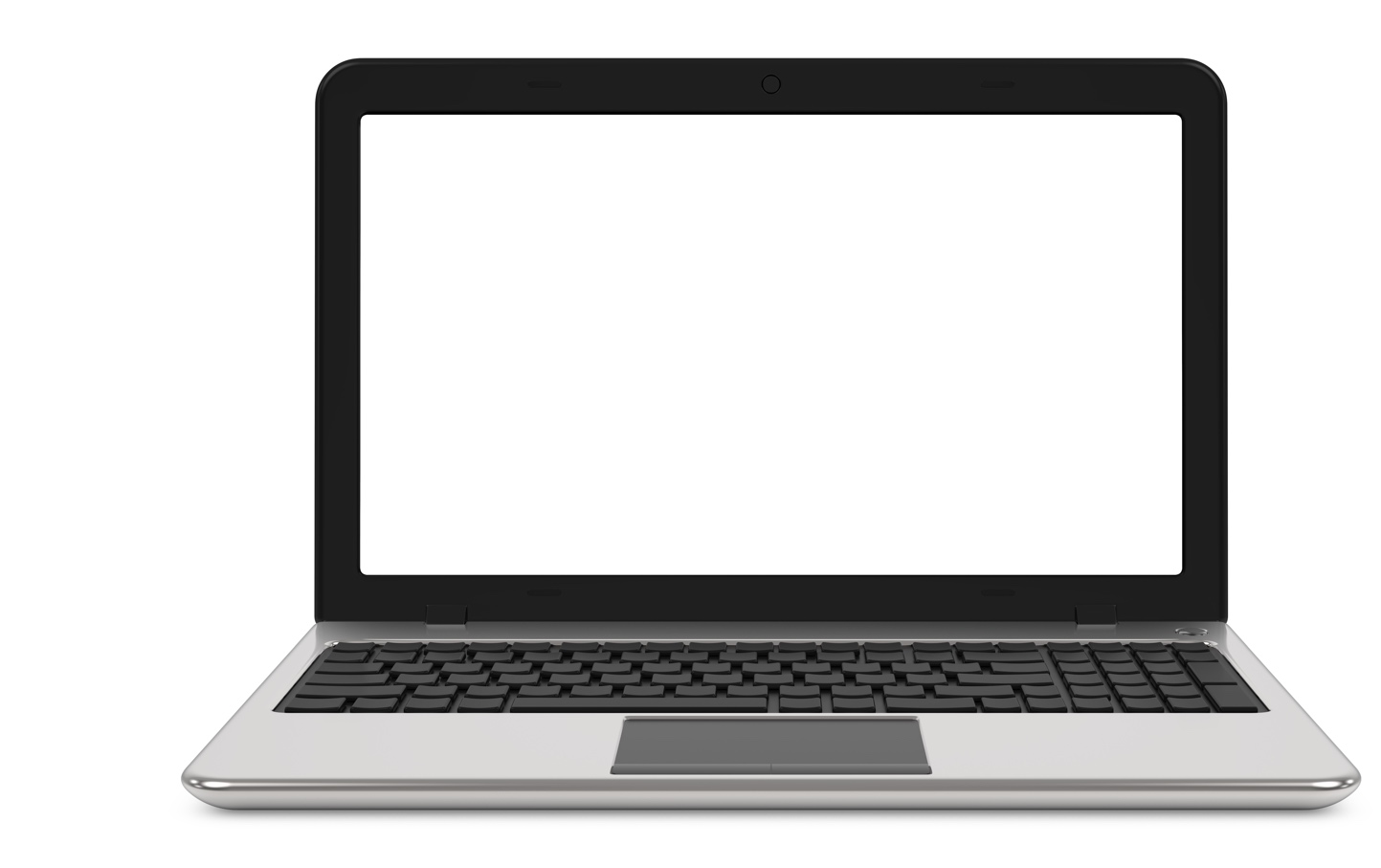 Thank
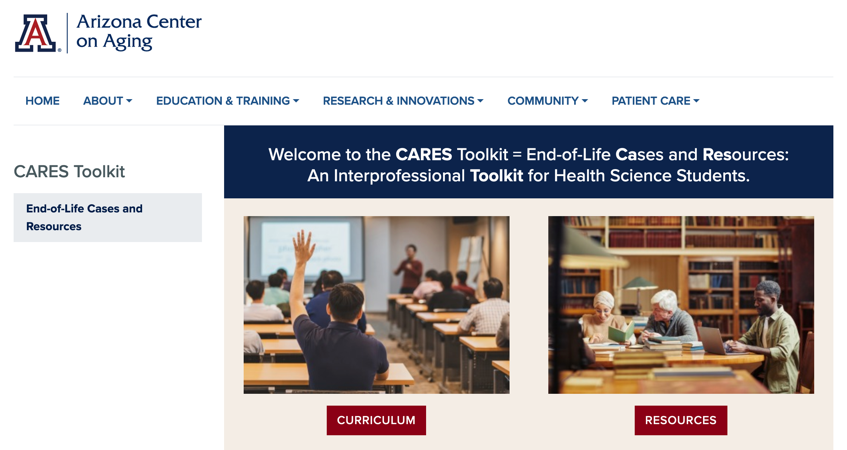 you
Please visit the Center on Aging 
aging.arizona.edu 
for more information on the CARES Toolkit 
and other end-of-life resources
This project was funded by a grant from the David and Lura Lovell Foundation